السلام عليكم ورحمة الله
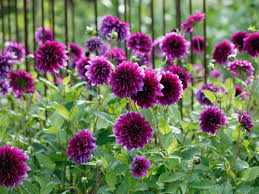 مرحبا بكم
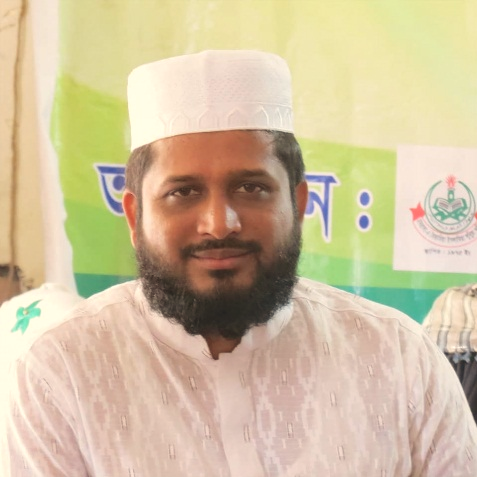 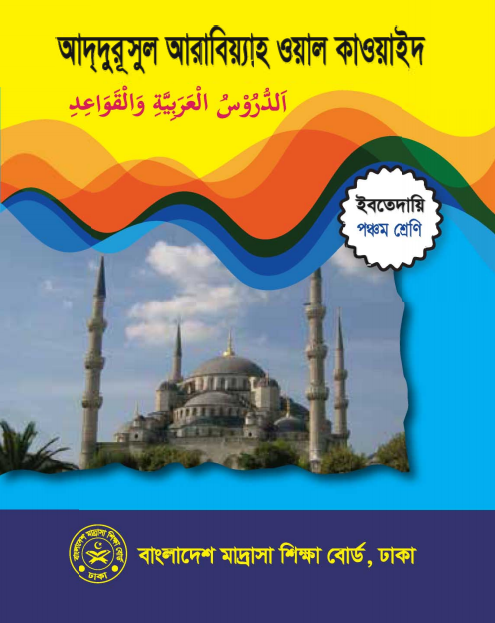 تعارف الدرس
تعريف المعلم
الصف: الخامس
المادّة : اللغة العربيةالاتصالية
الدرس العام: الدرس السادس
الدرس الخاص : الحوار بين الطالب والبائع
الحصّة : الاولي
الوقت: 40 دقائق
محمد علاء الدين 
معين المعلم (العربي)
المدرسة المحمدية الأحمدية السنية (العالم)
بانوربازار , سيتاكوند , جاتجام.
رقم الجوال: ۰۱۸۲۹۳۲۱٧۱۰
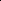 تقديم ظن درس اليوم ببعض الأسئلة
ماذا تنظرون فى هذه الصورة الاتية ؟
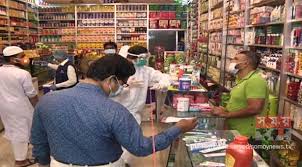 درس اليوم
الحوار بين الطالب والبائع
(ছাত্র এবং বিক্রেতার মধ্যকার কথোপকথন)
أهداف الدرس
يستطيع الطلاب بعد نهاية درس اليوم
أن يفهموا الحوار. 
أن يكتبوا مثل هذا الحوار.
القراءة التوجيهية
اسمّع الطلاب الحوار من الكتاب الدراسي.
الحوار بين الطالب والبائع
القراءة الجهرية
انظروا الي الدرس ثم اقرؤوا مرتين جهرا.
معني المفردات
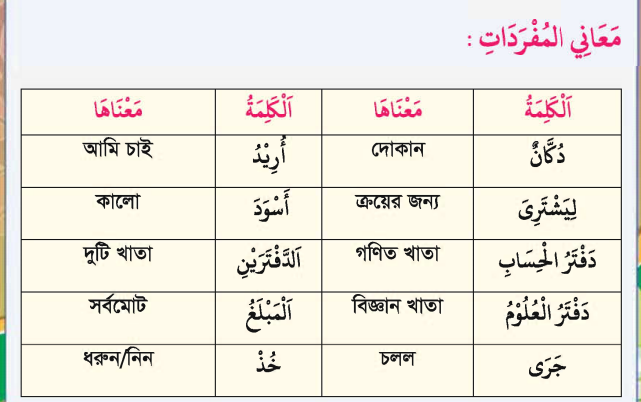 العمل الانفرادي
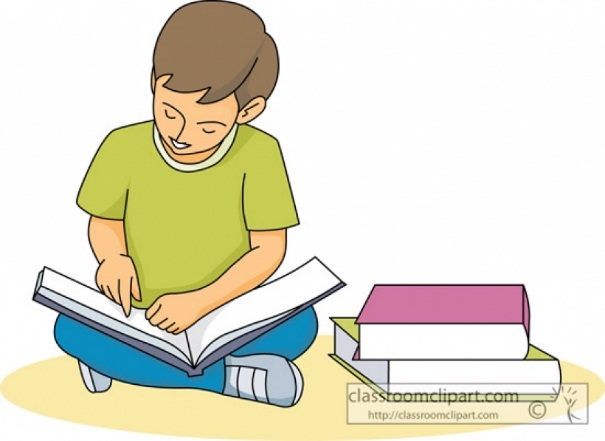 اكتبوا الحوار  علي كرستكم .
العمل الجماعي
حاولوا ان يفهموا معني الحوار.
ترجمة
ذهب الطالب الي دكان ليشتري القلم ودفتر الحساب والعلوم . فجرى الحوار بينه وبين البائع.
ছাত্রটি কলম, গণিত ও বিজ্ঞান খাতা ক্রয় করতে দোকানে গেল।অতঃপর তার ও বিক্রেতার মাঝে কথোপকথন শুরু হলো।
ترجمة
السلام عليكم.
(আপনার উপর শান্তি বর্ষিক হোক।)
الطالب :
وعليكم السلام , أي خدمة تريد ؟
(আপনার উপরও শান্তি বর্ষিক হোক।
আপনি কী চান ?
البائع :
ترجمة
أريد قلما من فضلك.
(দয়া করে, আমি একটি কলম চাই।)
الطالب :
أي لون تريد ؟ 
আপনি কোন রং এর কলম চান?
البائع :
ترجمة
أريد قلما أسود.
(আমি একটি কালো কলম চাই।)
الطالب :
تفضل هذا. وماذا تريد أيضا؟ 
(এটা নিন। আপনি আর কী চান ?)
البائع :
ترجمة
أريد دفتر الحساب والعلوم.
(আমি গণিত ও বিজ্ঞানের খাতা চাই।)
الطالب :
تفضل, خذ الدفترين؟ 
(নিন। দুটি খাতা গ্রহন করুন।)
البائع :
ترجمة
كم المبلغ ؟
(মোট কত?)
الطالب :
المبلغ ستون تاكا.
(মোট ৬০ টাকা মাত্র।)
البائع :
ترجمة
تفضل, ستون تاكا.
(এই নিন ৬০ টাকা।)
الطالب :
شكرا الى اللقاء.
(ধন্যবাদ।আবার আসবেন।)
البائع :
مع السلامة.
(নিরাপদে থাকুন।)
الطالب :
العمل الثنائي
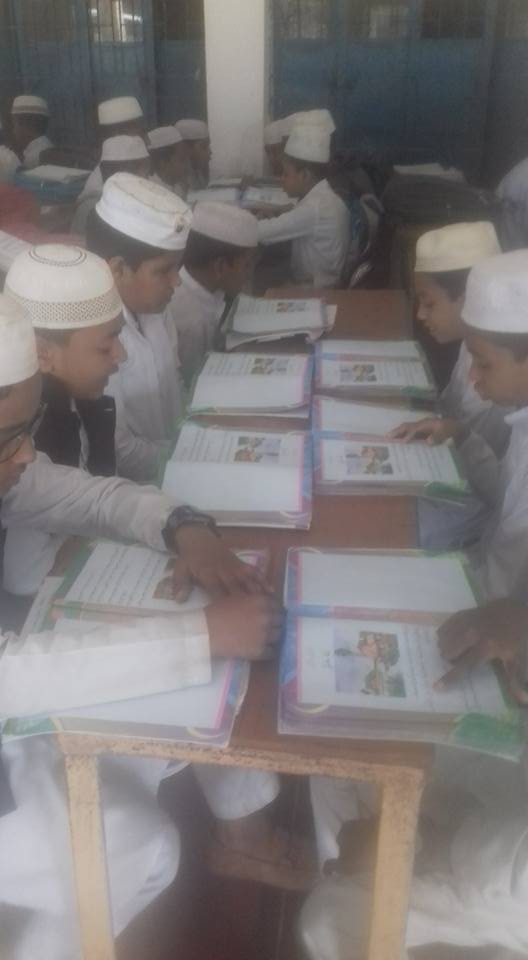 انتم تجلسون وجها لوجه و تساعدون بعضكم بعضا.
التقييم
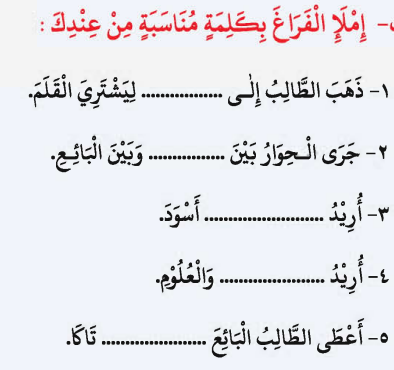 التقييم
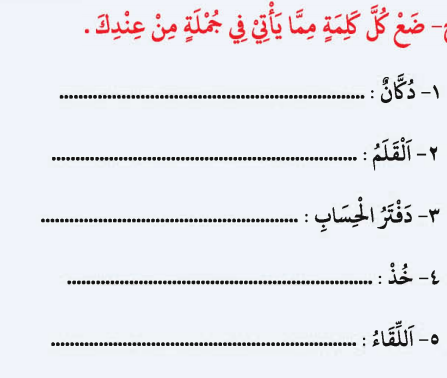 واجب المنزل
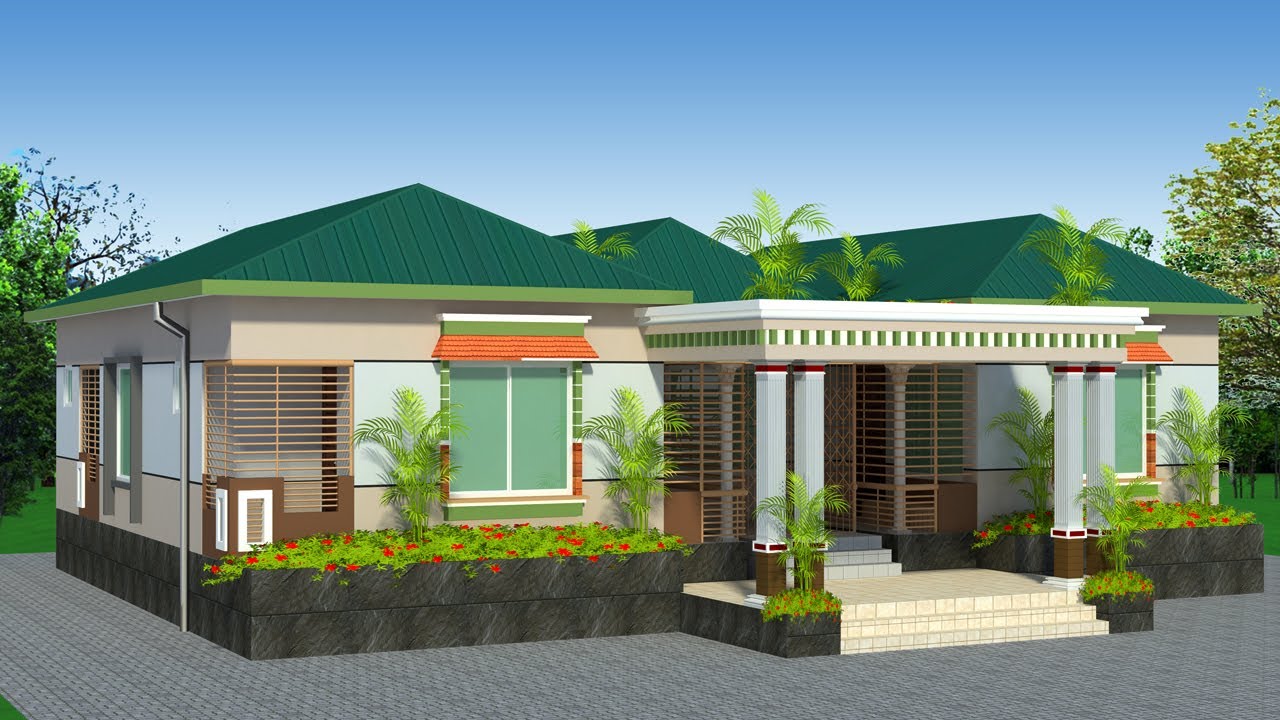 পাঠ্য বইয়ের  تدريبات(অনুশীলন) থেকে (د) শিখে ও লিখে আনবে।
شكرا
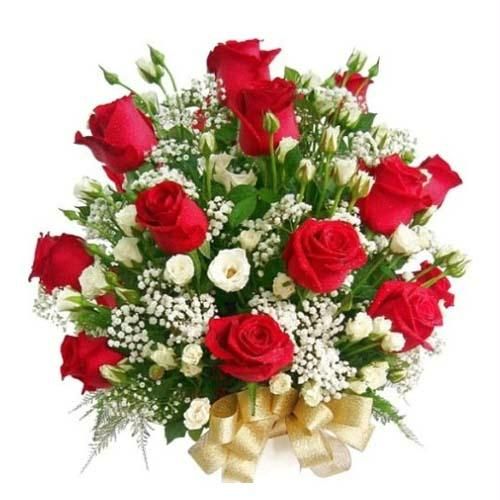